vektor
Ir. LATAR MUHAMMAD ARIEF, MSc
LATAR MUHAMMAD ARIEF
1
BESARAN SKALAR DAN VEKTOR
LATAR MUHAMMAD ARIEF
2
z
y
x
Sifat besaran fisis :
Skalar
Vektor
Besaran Skalar
Besaran yang cukup dinyatakan oleh besarnya saja (besar dinyatakan oleh bilangan dan satuan).

Contoh	: waktu, suhu, volume, laju, energi
Catatan	: skalar tidak tergantung sistem koordinat
Besaran Vektor
Besaran yang dicirikan oleh besar dan arah.
Contoh	: kecepatan, percepatan, gaya
Catatan	: vektor tergantung sistem koordinat
2.2
LATAR MUHAMMAD ARIEF
3
CARA MENYATAKAN VEKTOR
SECARA GEOMETRIK
    Dinyatakan sebagai segmen-segmen garis terarah atau panah di R2 atau R3; dimana arah panah menentukan arah vektor, dan panjang panah menyatakan besarnya.
    Ekor panah dinamakan titik awal (initial point) dari vektor, sedangkan ujung panah dinamakan titik terminal (terminal point).
LATAR MUHAMMAD ARIEF
4
P
Q
PENGGAMBARAN DAN PENULISAN (NOTASI) VEKTOR
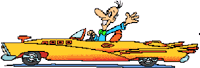 Q
P
10 m
Gambar	:
Titik P 	:  Titik pangkal vektor
Titik Q	:  Ujung vektor
Tanda panah	:  Arah vektor
Panjang PQ = |PQ| 	:  Besarnya (panjang) vektor
Notasi Vektor
Besar vektor A = A = |A| (pakai tanda mutlak)
A  	Huruf tebal
Pakai tanda panah di atas
A  	Huruf miring
Catatan	:
Untuk selanjutnya notasi vektor yang digunakan huruf tebal
LATAR MUHAMMAD ARIEF
5
PENGGAMBARAN VEKTOR
Vektor digambarkan dengan suatu anak panah
Panjang anak panah menunjukkan besar vektor
Arah anak panah menunjukkan arah vektor
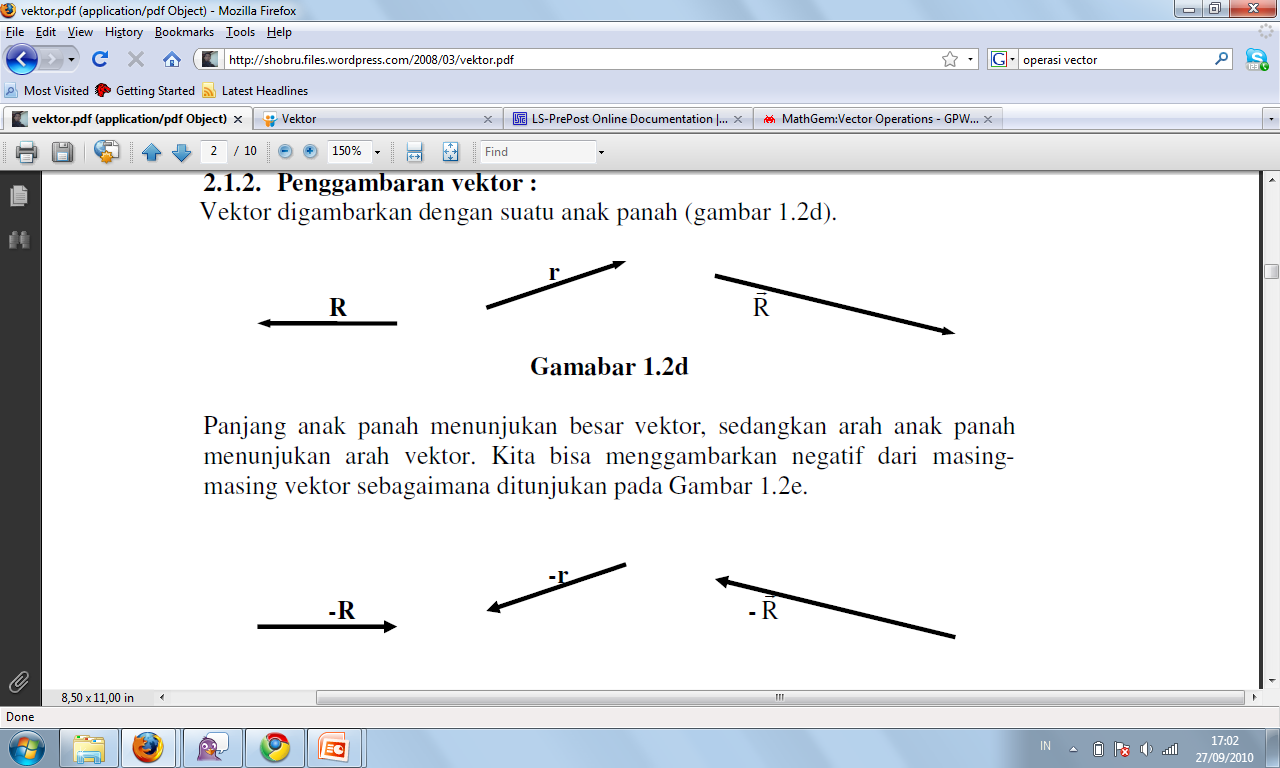 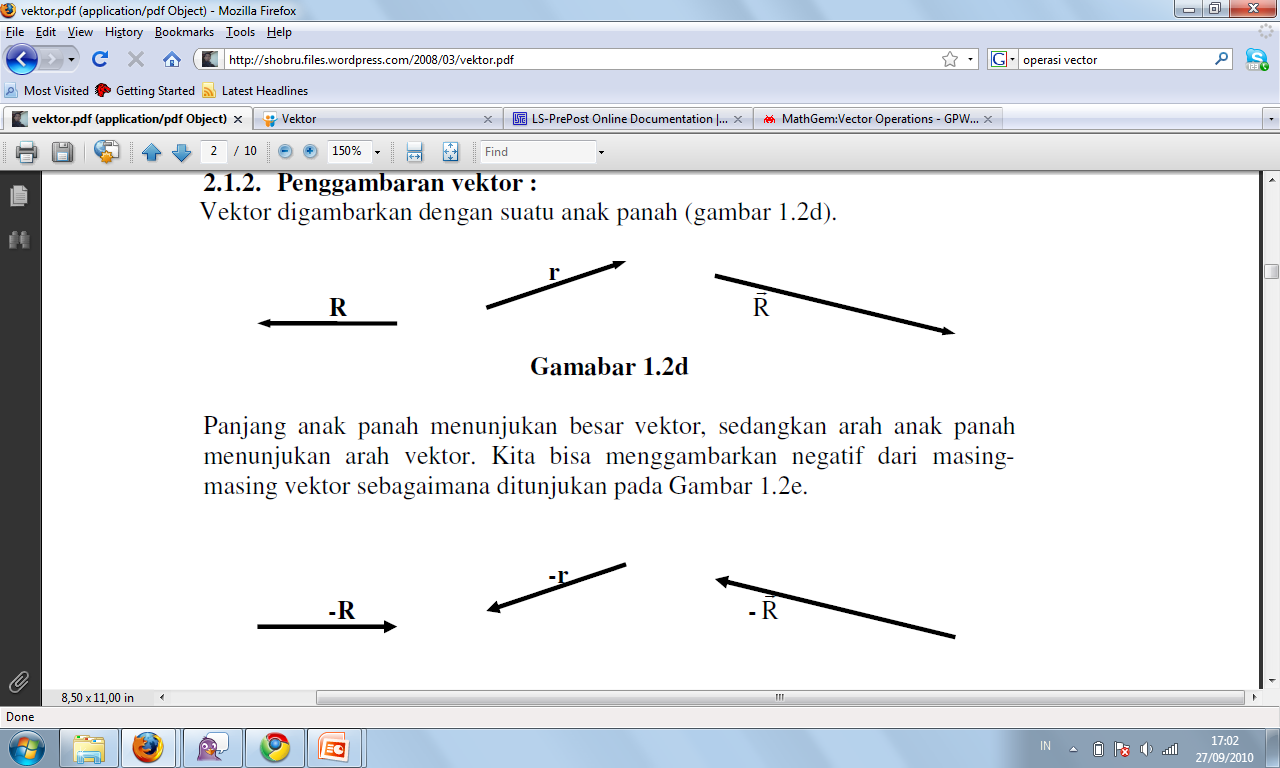 6
LATAR MUHAMMAD ARIEF
6
NOTASI VEKTOR
Vektor sebagai bilangan pasangan dapat dituliskan sebagai :
	u = (a,b)
	a = komponen mendatar
	b = komponen vertikal
Vektor sebagai kombinasi vektor satuan i dan j
	u = ai+bj
7
LATAR MUHAMMAD ARIEF
7
PANJANG VEKTOR
Rumus untuk mencari panjang vektor adalah
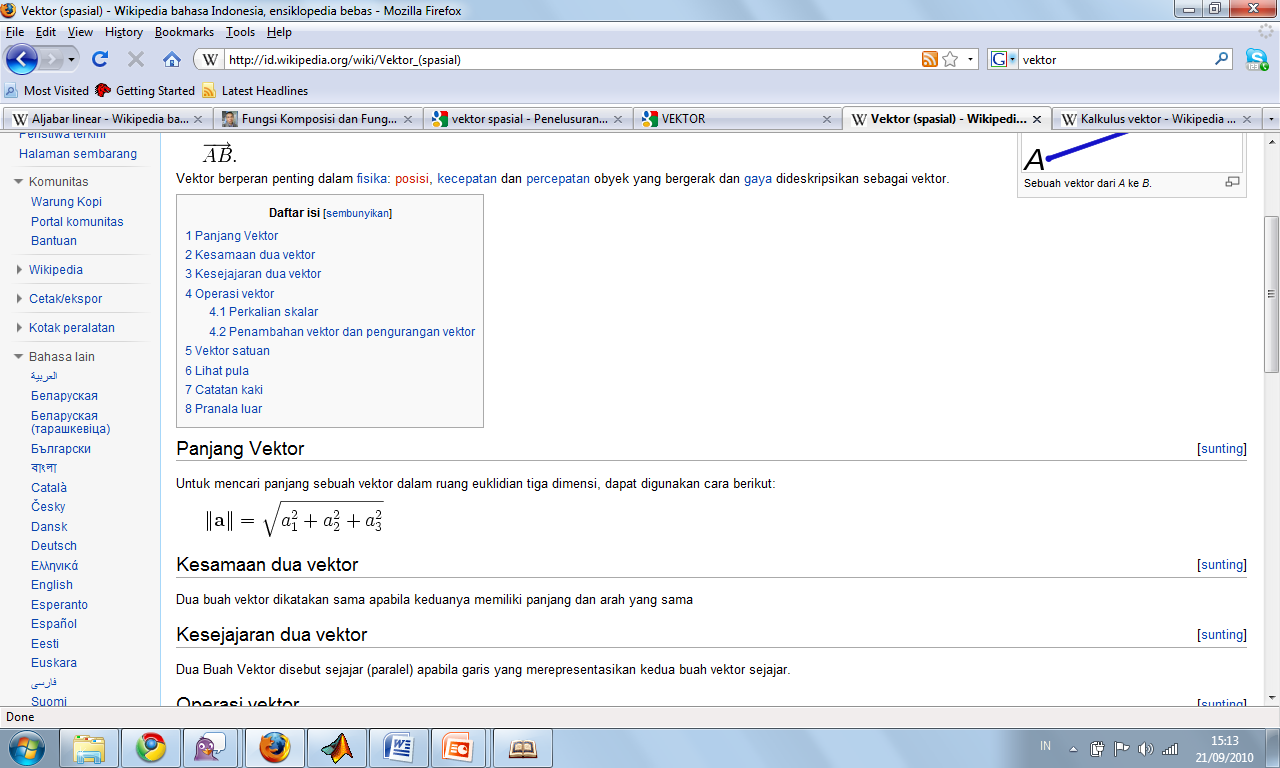 8
LATAR MUHAMMAD ARIEF
8
KOMPONEN VEKTOR
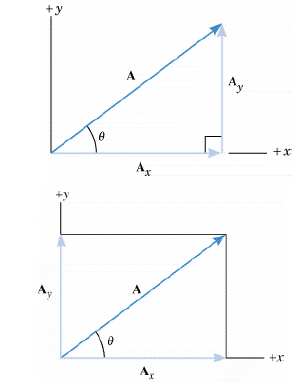 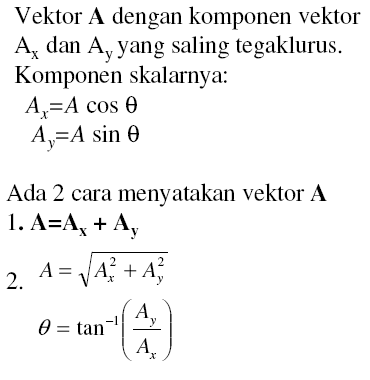 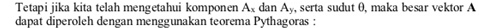 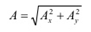 9
LATAR MUHAMMAD ARIEF
9
Y
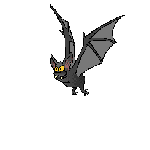 15 m
15o
X
Kesimpulan : Kalelawar bergerak 15 m arah 30o dari sumbu X
10
CONTOH -1
Jika vektor A -----merupakan vektor perpindahan mobil sejarak = 20 km dg  arah 30o  kearah utara terhdp arah Barat.
Kemudian vector A di proyeksikan ke sumbuh X,Y, seperti pd  gbr samping, sehingga diperoleh komponen vektor Ax negatif  berada pada sumbuh X negative maka komponen vektor Ax bernilai negatif, dan kompoen vektor Ay berda pada sumbu Y positif, komponen vector Ay, bernilai positif
Ax = -A cos ø = - 20 cos 300 = - 17,32 Km
Ay  = A sin ø = 20 sin 300 = + 10 km
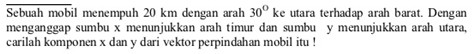 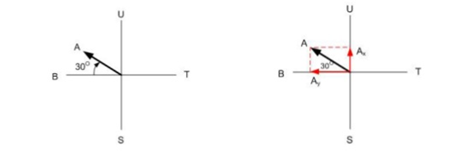 LATAR MUHAMMAD ARIEF
11
KESAMAAN DUA VEKTOR
Dua buah vektor dikatakan sama apabila keduanya memiliki panjang dan arah yang sama
Misalkan u  = (a,b) dan v =  (c,d) 
Apabila vektor u sama dengan vektor v maka : 
	|u | = |v | 
	arah u = arah v
	a=c dan b=d
12
LATAR MUHAMMAD ARIEF
12
A
B
A       B
B
A
A       B
B
A
A       B
B
A
KESAMAAN DUA VEKTOR
a.	Dua vektor sama jika arah dan besarnya sama
A = B
b.	Dua vektor dikatakan tidak sama jika	:
1.	Besar sama, arah berbeda
2.	Besar tidak sama, arah sama
3.	Besar dan arahnya berbeda
13
LATAR MUHAMMAD ARIEF
13
OPERASI MATEMATIK VEKTOR
Operasi jumlah dan selisih vektor
Operasi kali
LATAR MUHAMMAD ARIEF
14
PENJUMLAHAN VEKTOR
Penjumlahan vektor dapat dilakukan dengan dua buah cara yaitu menurut aturan segitiga dan jajar genjang




Jika diketahui :			     maka :



Panjang u+v dapat dihitung :
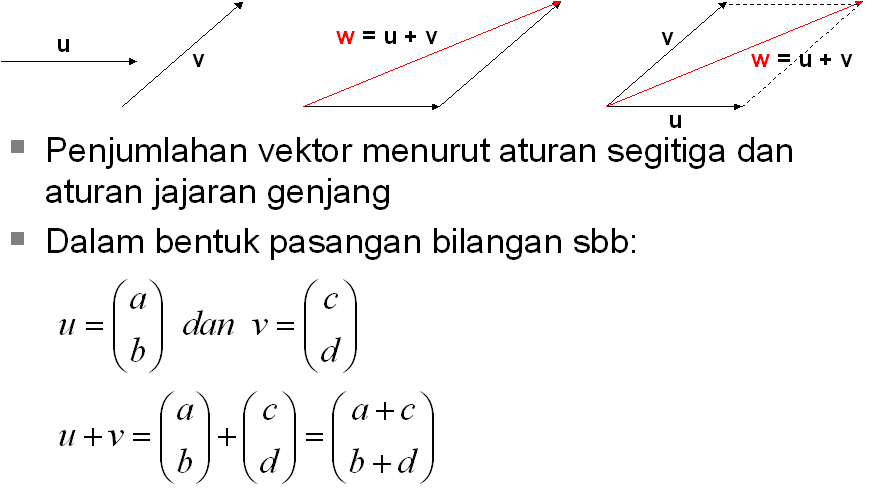 15
V2
C
B
V1
R = V1 + V2
A
D
Cara Poligon
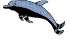 R = A + B + C + D
Cara SIGITIGA
V1
R = V1 + V2
V2
Cara jajaran genjang
16
CONTOH PENJUMLAHAN LIMA VEKTOR
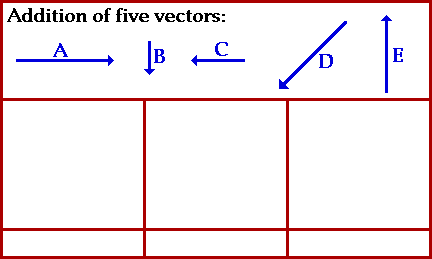 LATAR MUHAMMAD ARIEF
17
A+B
B
B
A
=
+
A
Jika vektor A dan B  searah                      θ = 0o     : R = A + B
Jika vektor A dan B  berlawanan arah      θ = 180o  : R = A - B
Jika vektor A dan B  Saling tegak lurus    θ = 90o    : R = 0
Catatan	:  Untuk Selisih (-) arah Vektor di balik
JUMLAH DAN SELISIH VEKTOR DENGAN PENDEKATAN TRIGIOMETRI
R  =  A +  B
Besarnya vektor R = | R |  =
+
θ
Besarnya vektor A+B = R = |R| =
A
+
B
2
AB
cos
2
2
Besarnya vektor A-B  = S = |S| =
+
-
θ
A
B
2
AB
cos
2
2
LATAR MUHAMMAD ARIEF
18
PENGURANGAN VEKTOR
Selisih dua vektor u dan v ditulis u – v didefinisikan sebagai u + (-v)





Jika diketahui :		maka :



Panjang u-v dapat dihitung :
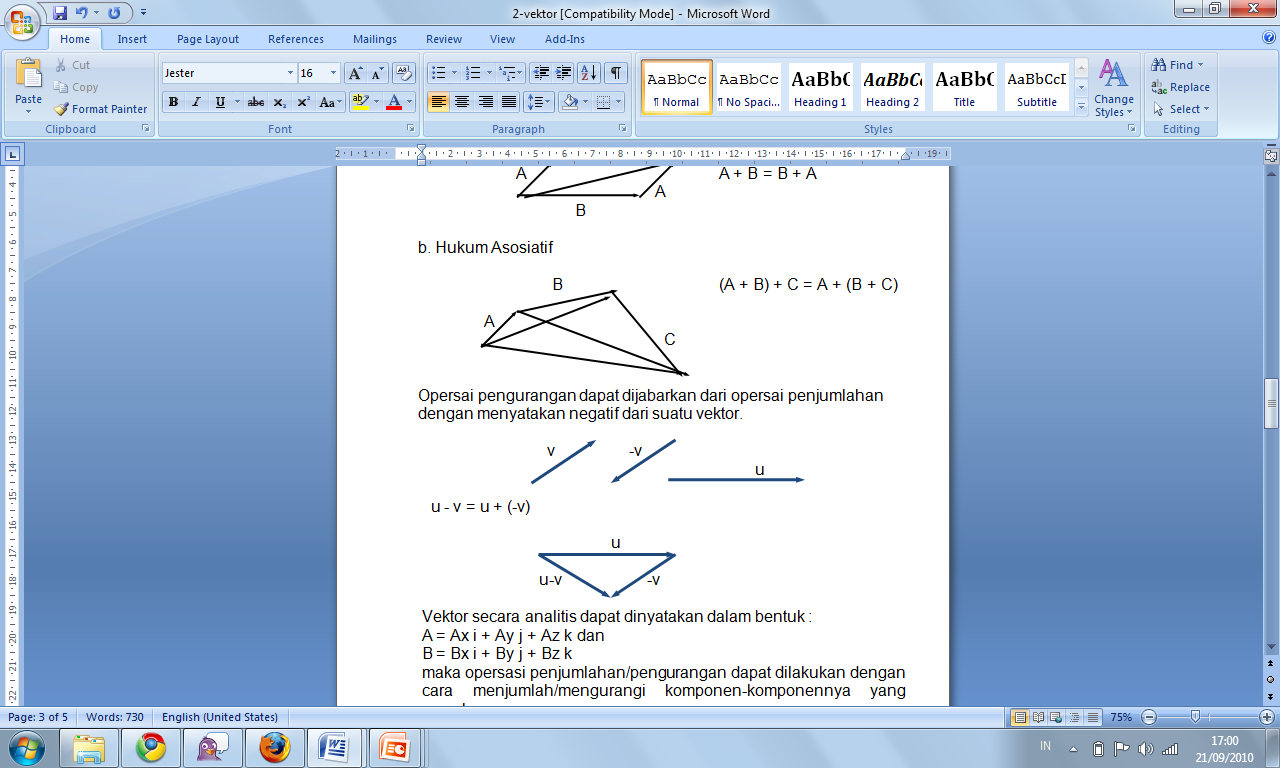 19
JUMLAH DAN KURANG
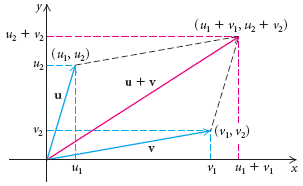 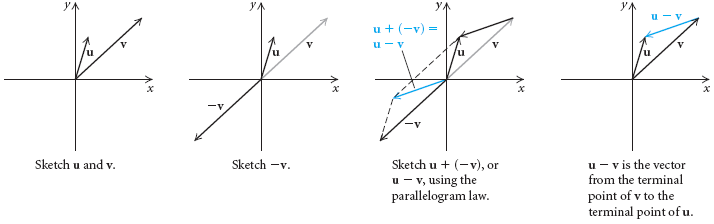 20
SIFAT OPERASI VEKTOR
Apabila terdapat dua buah vektor yaitu vektor a dan vektor b maka berlaku sifat-sifat penjumlahan dan pengurangan vektor seperti :
	a + b = b + a 		(bersifat komutatif)
	(a+b)+c = a + (b + c)	(bersifat asosiatif)1 a = a
	0 + a = a			(0 merupakan vektor nol)
	a-a = 0
	a – b = a + (-b)
21
PERKALIAN VEKTOR
1.	Perkalian Skalar dengan Vektor
2.	Perkalian vektor dengan Vektor
Perkalian Titik (Dot Product)
Perkalian Silang (Cross Product)
22
LATAR MUHAMMAD ARIEF
22
k = 3,
v = 3u
u
u
PERKALIAN SKALAR DGN VEKTOR
Perkalian Skalar dengan Vektor menghasilkan sebuah Vektor
k	: Skalar
u	: Vektor
v = k u
Vektor v merupakan hasil perkalian antara skalar k dengan vektor u
Jika k positif (k>0) arah v searah dengan u
Jika k negatif (k<0) arah v berlawanan dengan u
Contoh	:
v = -3u
k = -3,
23
LATAR MUHAMMAD ARIEF
23
PERKALIAN SKALAR DGN VEKTOR
Contoh Soal :
Diketahui 	:

Hitunglah 	: 3u
Jawab 		:
24
LATAR MUHAMMAD ARIEF
24
LATIHAN SOAL 2
Diketahui 	:


Hitunglah 	: 
-3u 
6v 
4u + 3v 
7u– 2v
25
LATAR MUHAMMAD ARIEF
25
A
B cos θ
θ
B
A cos θ
2.	Perkalian Vektor dengan Vektor
Perkalian Titik (Dot Product)
Hasilnya skalar
A  B	= C
C  = skalar
Besarnya : C = |A||B| Cos θ
A = |A| = besar vektor A
B = |B| = besar vektor B
Θ = sudut antara vektor A dan B
2.9
LATAR MUHAMMAD ARIEF
26
Sifat-sifat Perkalian Titik (Dot Product)
Komutatif	: 	A  B  =  B    A
Distributif	: 	A  (B+C) = (A  B) + (A  C)
Catatan :

Jika A dan B saling tegak lurus	 A  B = 0
Jika A dan B searah		 A  B = A  B
Jika A dan B berlawanan arah 	 A  B = - A  B
2.10
LATAR MUHAMMAD ARIEF
27
VECTORCROSS PRODUCT
LATAR MUHAMMAD ARIEF
28
v
b
a
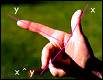 Vektor Product (Cross Product)
Hasil perkalian Dot product adalah skalar. Dlm beberapa aplikasi, misalkan berkaitan dengan rotasi,  diperlukan perkalian vektor
Definisi
|v| merupakan luas parallelogram pd gambar di atas.
Arah v = a x b tegaklurus kedua vektor a dan b dan a, b, v sedemikian sehingga membentuk aturan tangan kanan.
29
Warsun Najib, 2005
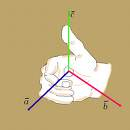 v
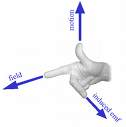 a
b
a
b
v
Aturan tangan kanan   v = a x b
Warsun Najib, 2005
30
C = A x B
B
θ
A
B
θ
=
A
C = B x A
Perkalian Silang (Cross Product)
Hasilnya vektor
Catatan : 
Arah vektor C sesuai aturan tangan kanan
Besarnya vektor C = A x B = A B sin θ
Sifat-sifat : 
Tidak komutatif  A x B     B x A
Jika A dan B saling tegak lurus  A x B = B x A
Jika A dan B searah atau berlawan arah  A x B = 0
2.11
LATAR MUHAMMAD ARIEF
31
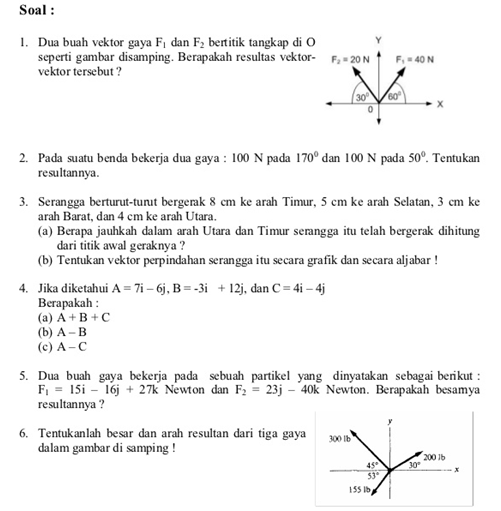 LATAR MUHAMMAD ARIEF
32
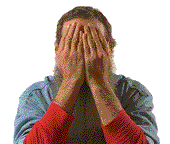 Sekian
LATAR MUHAMMAD ARIEF
33